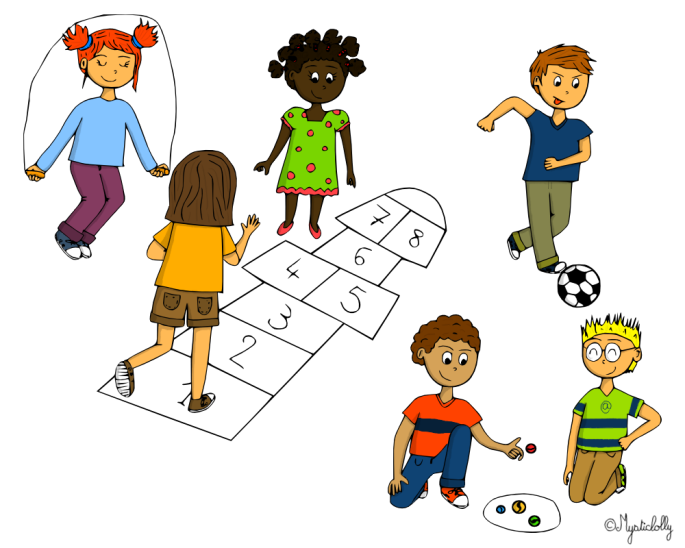 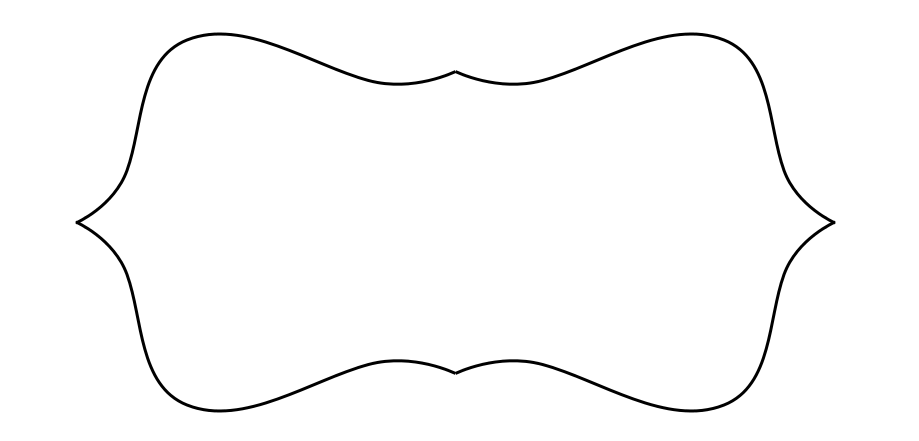 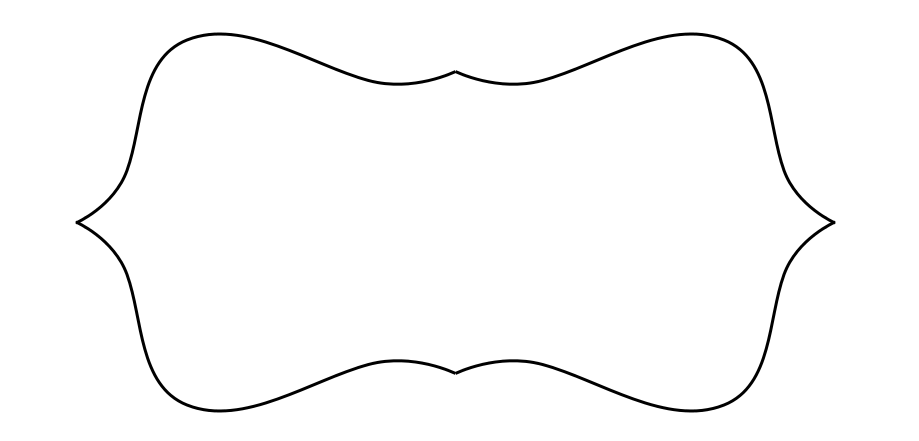 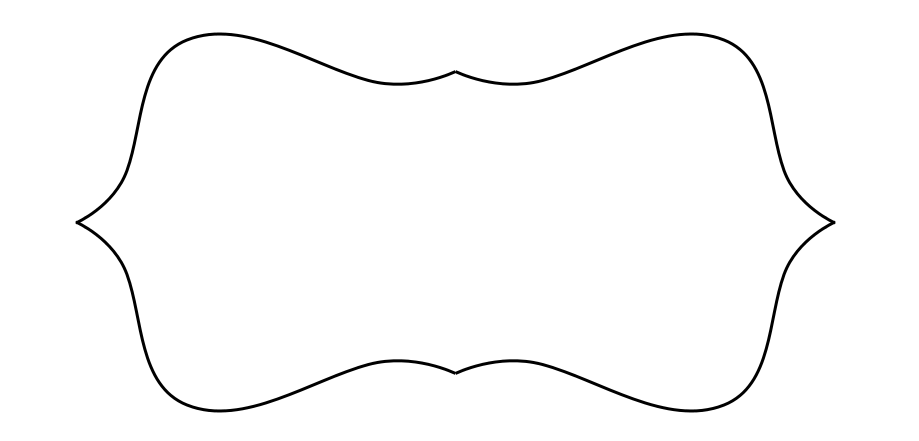 Récréation
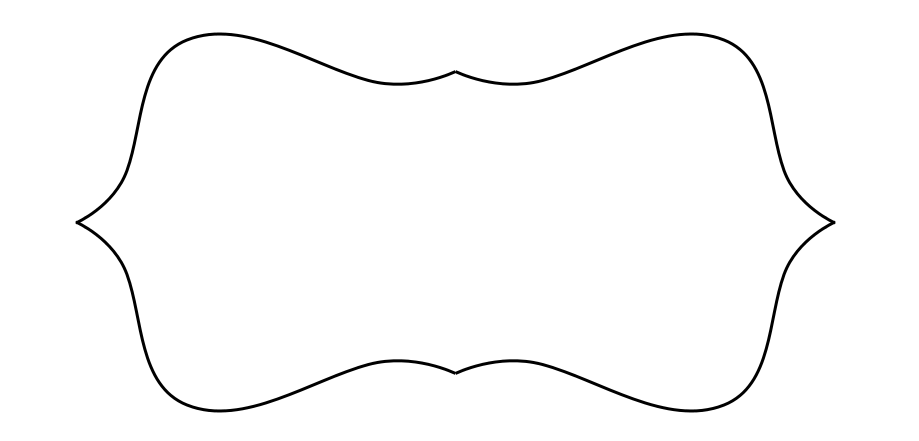 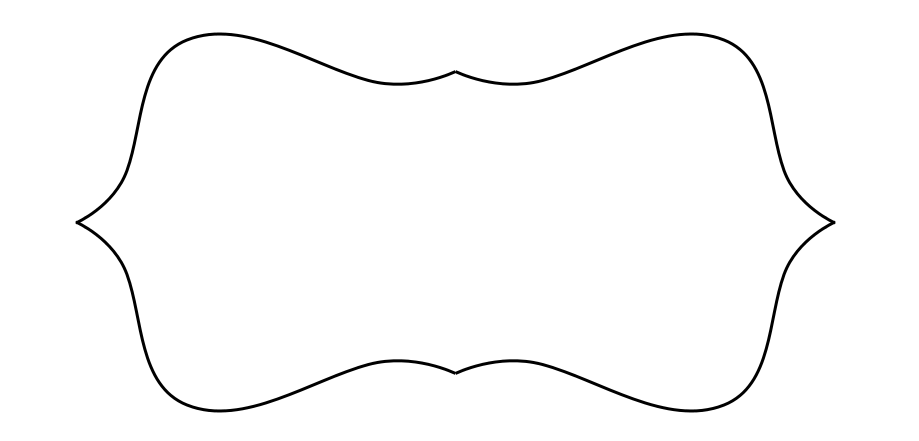 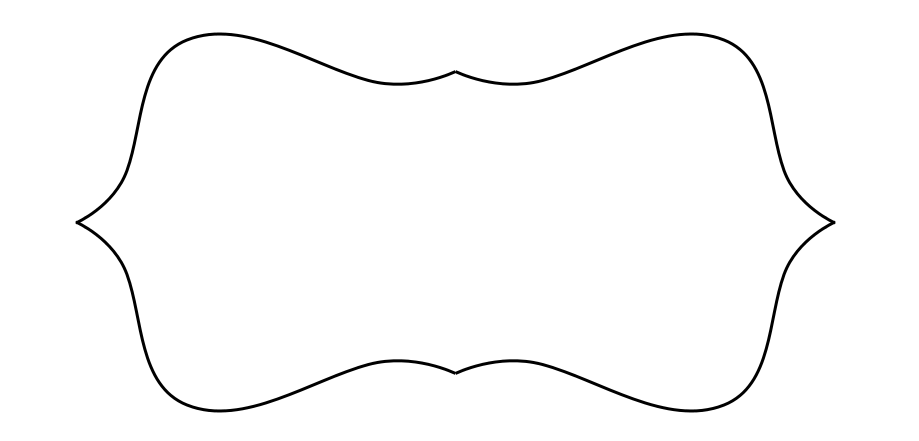 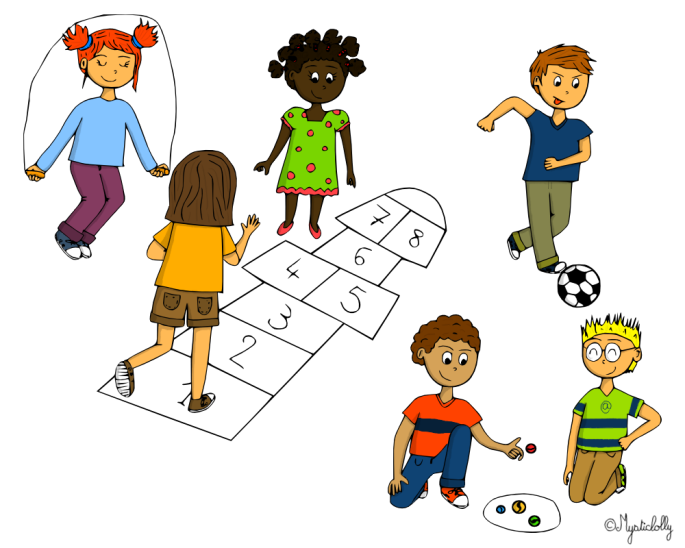 Récréation
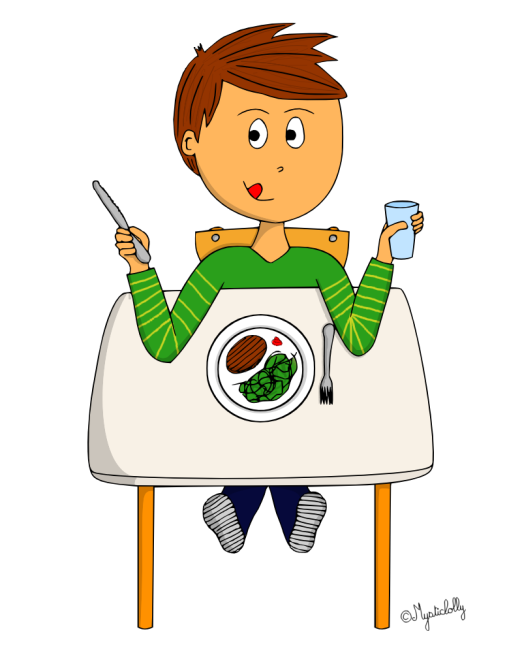 Repas
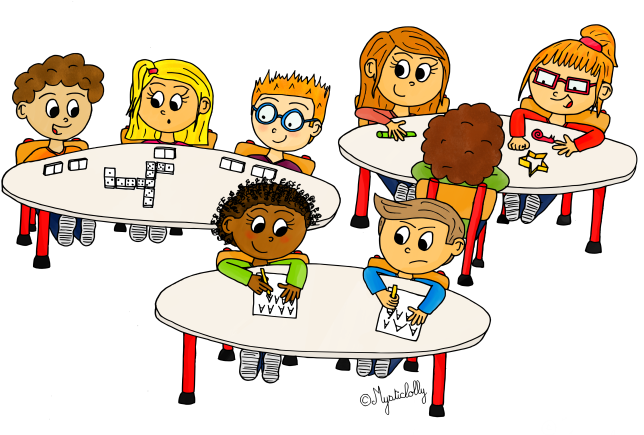 Maths
entrainement
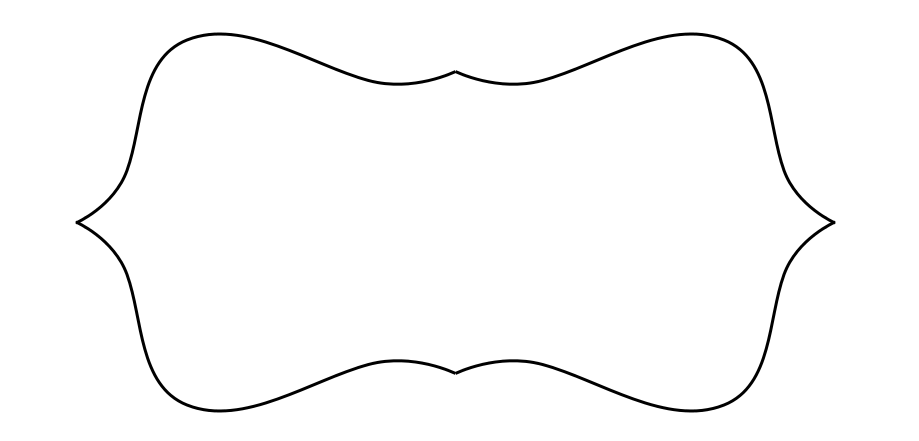 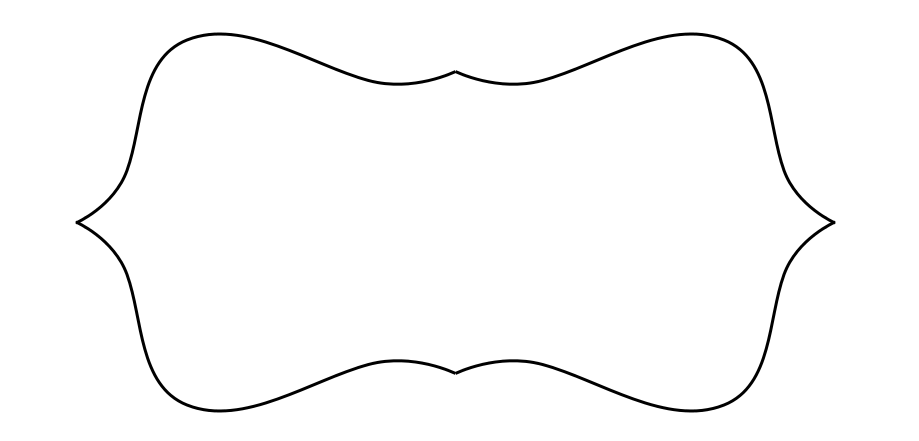 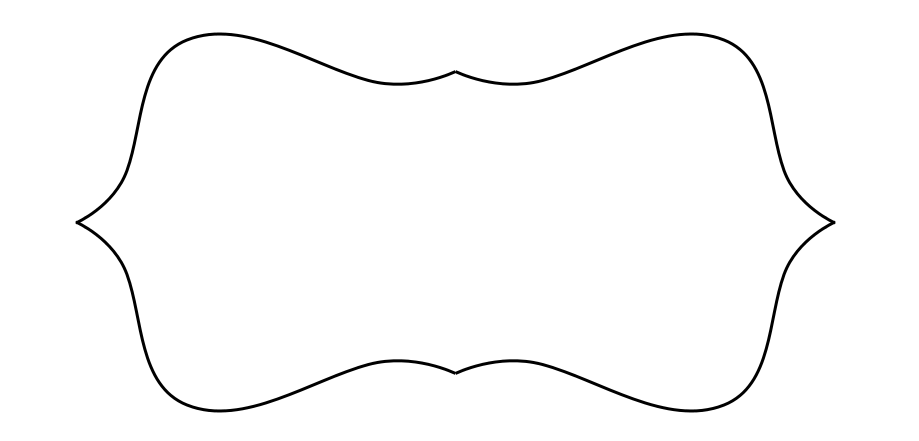 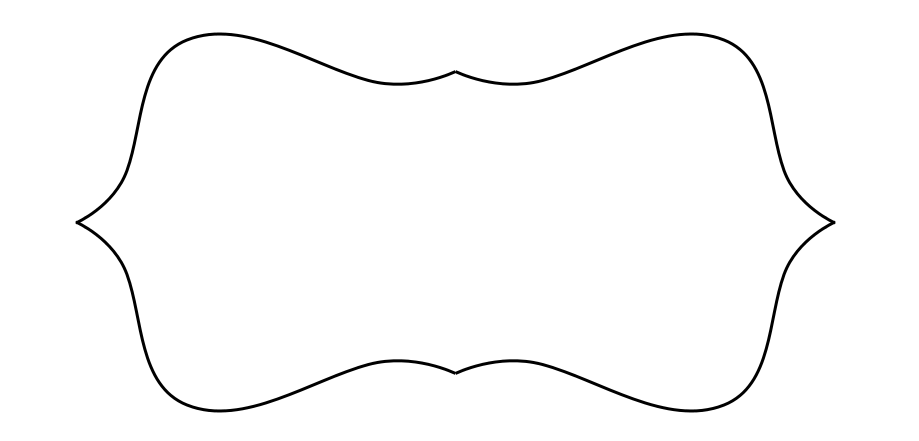 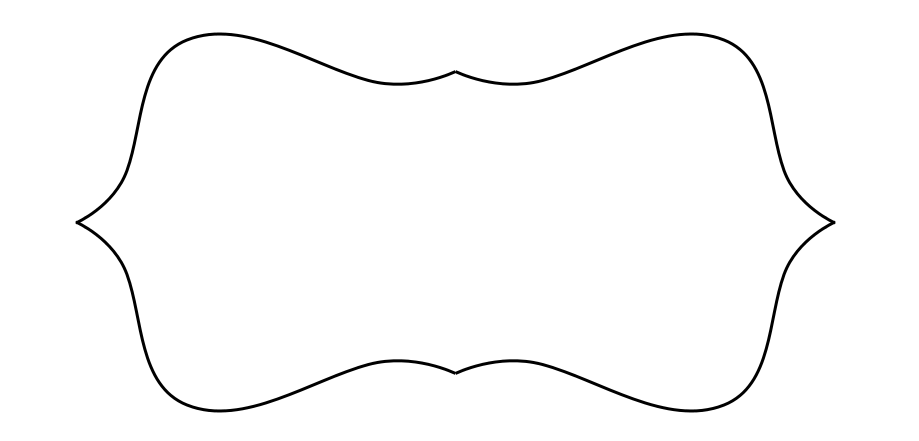 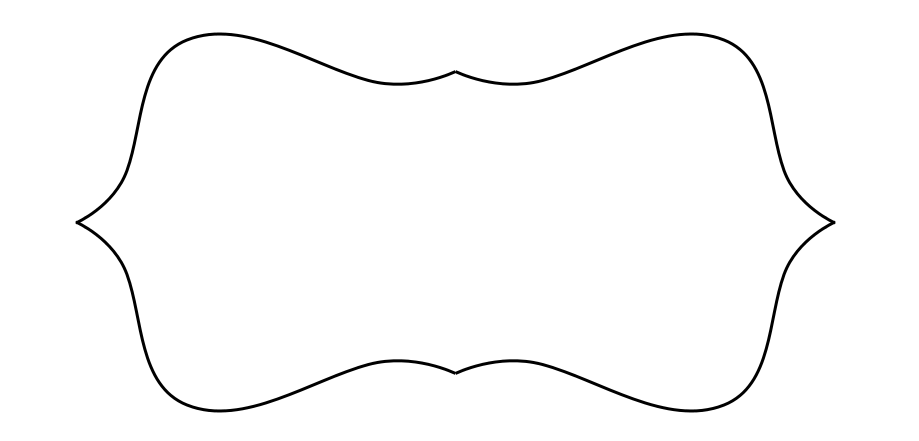 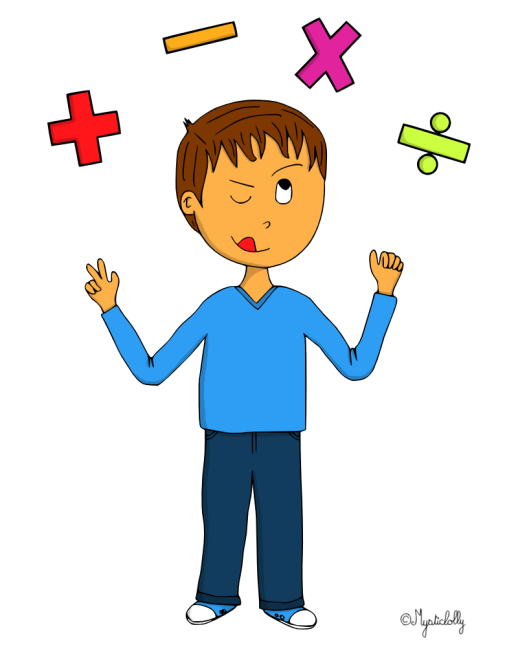 Calcul mental
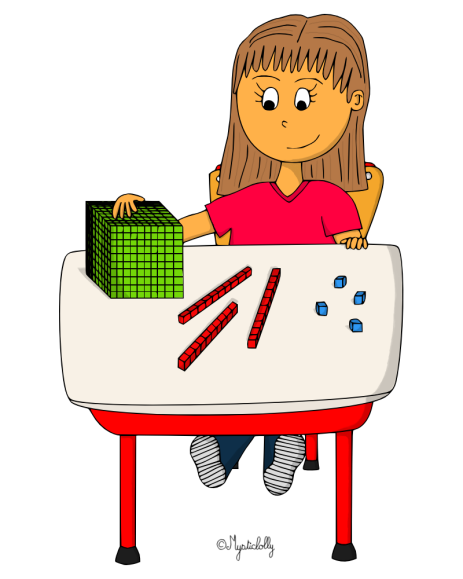 Maths
Découverte
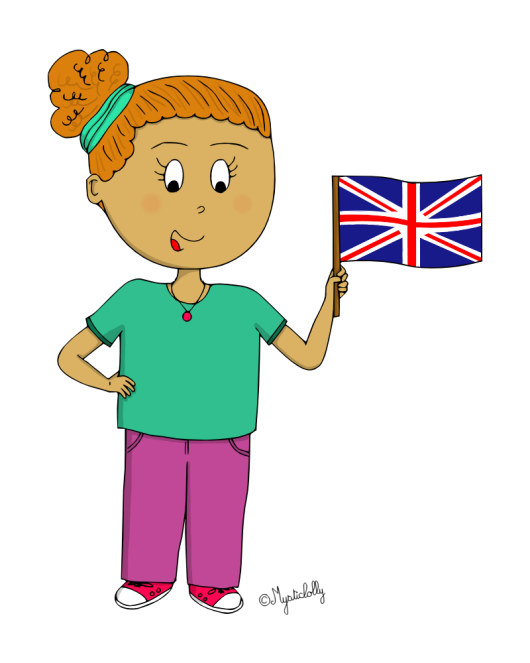 Anglais
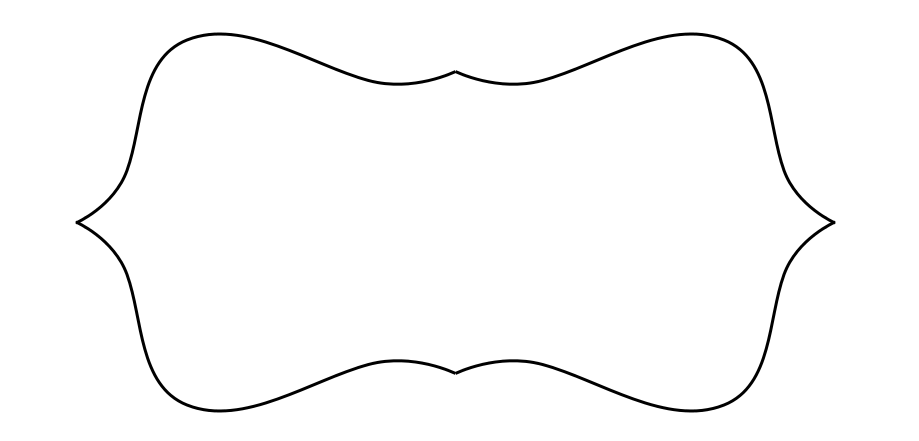 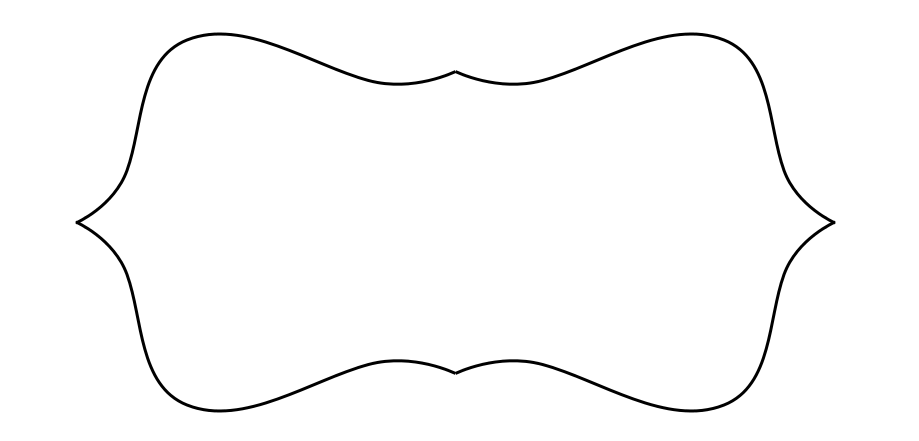 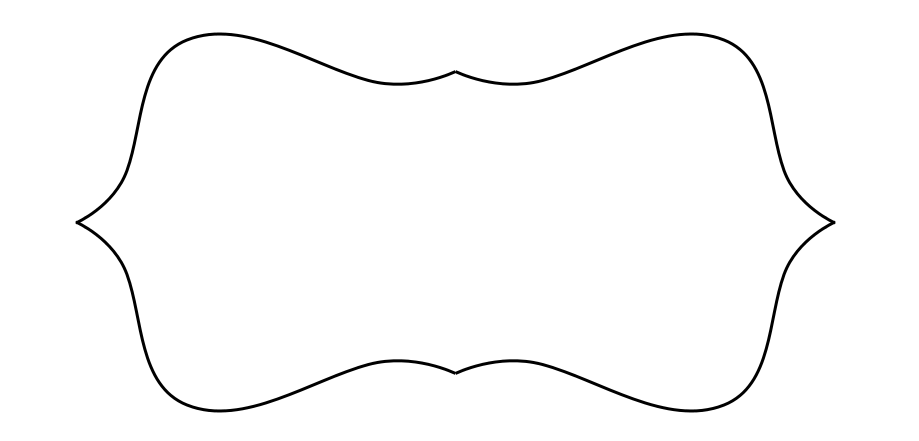 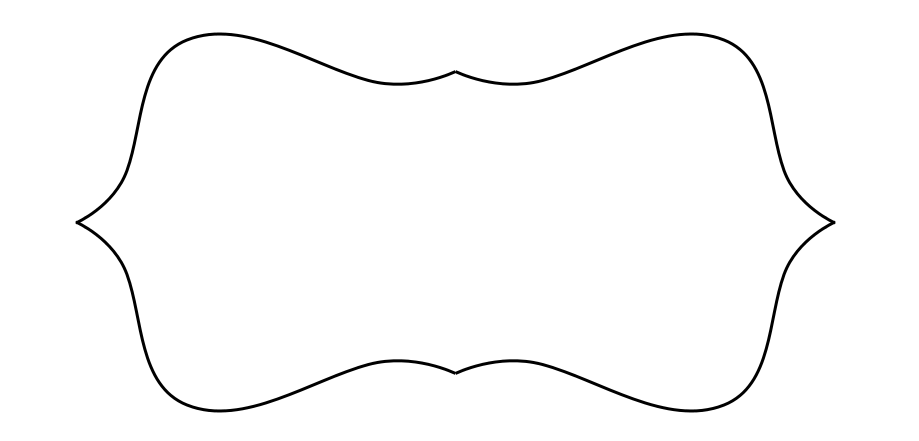 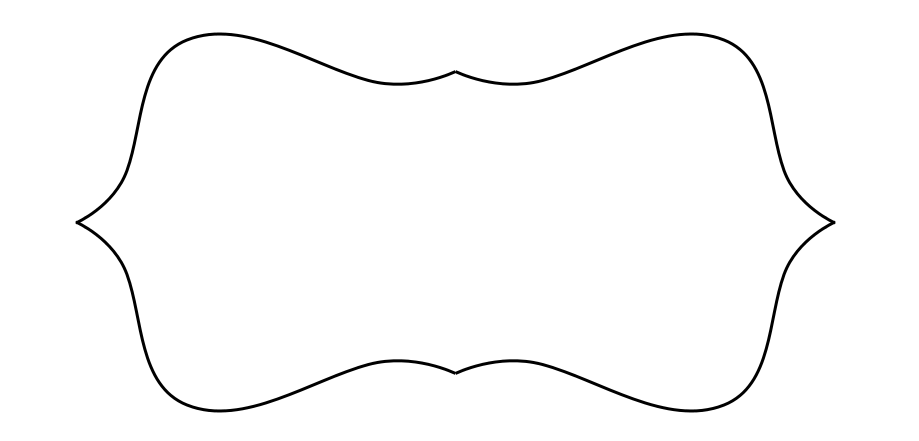 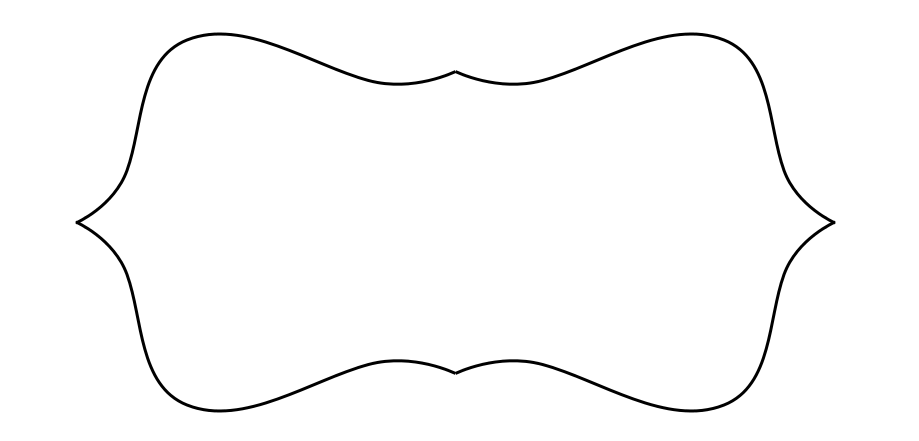 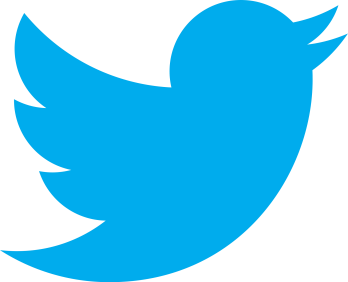 Twitter
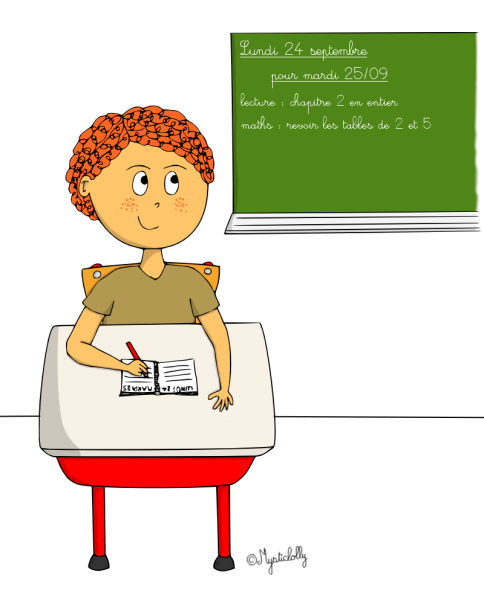 Devoirs
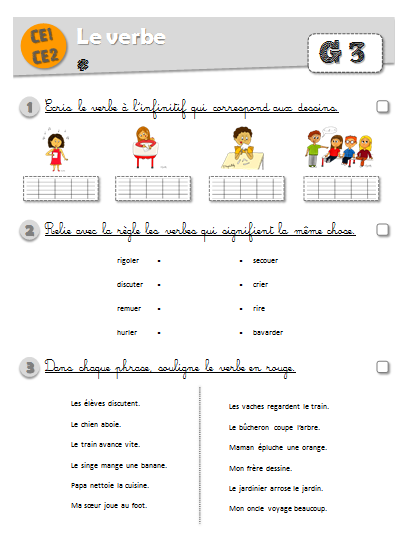 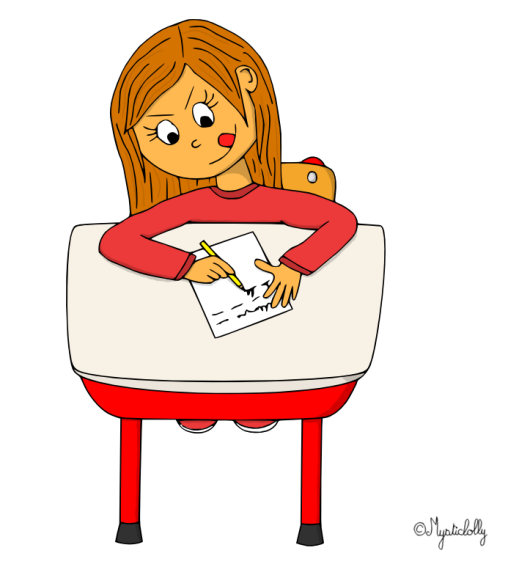 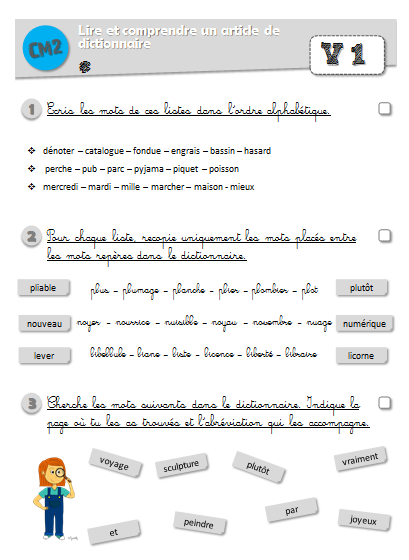 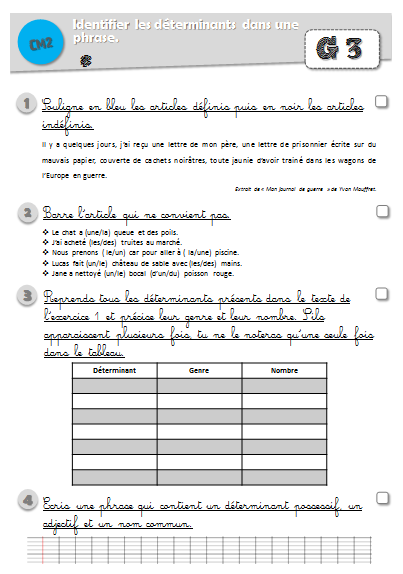 Dictée
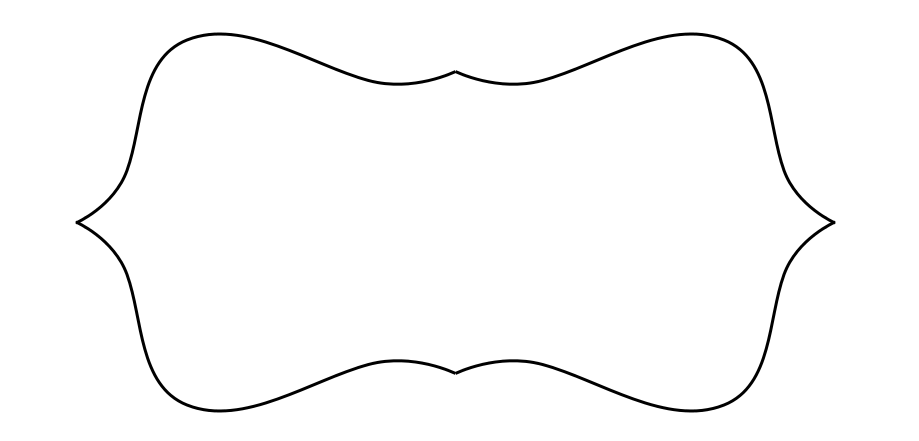 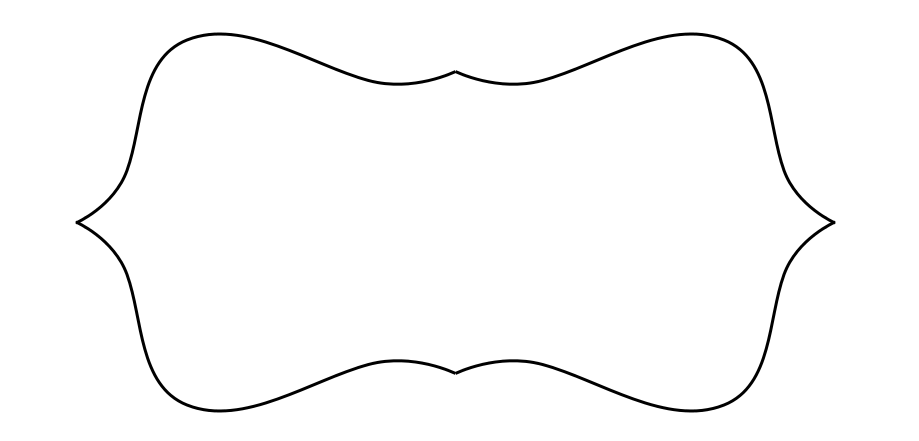 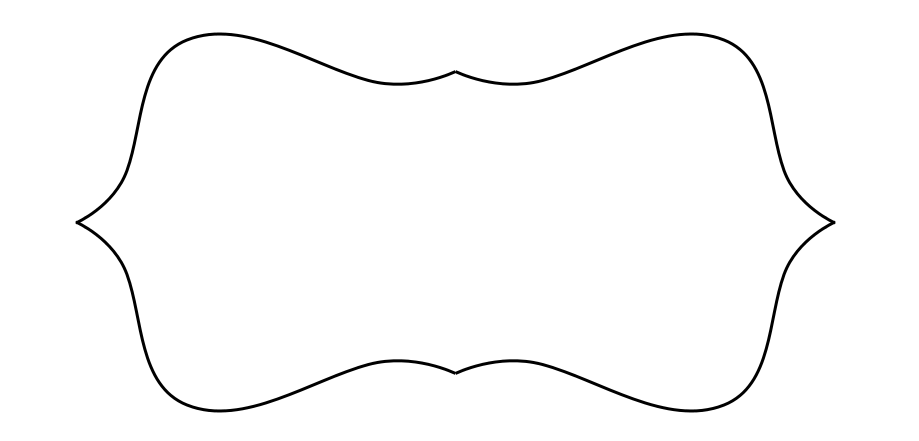 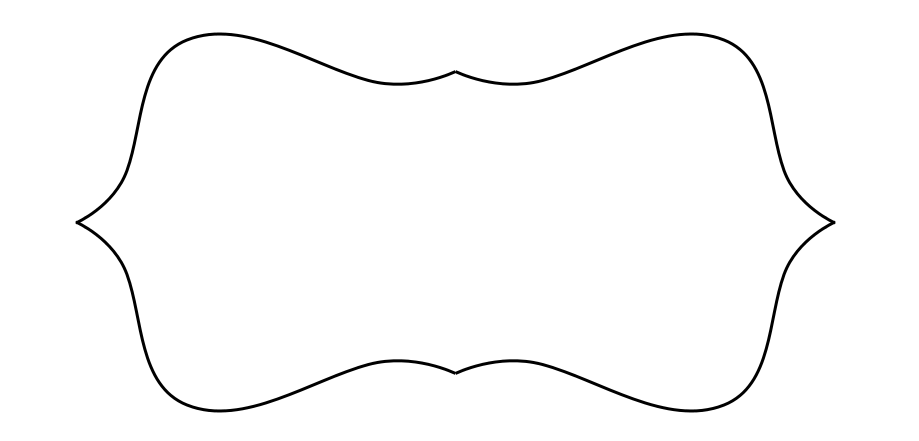 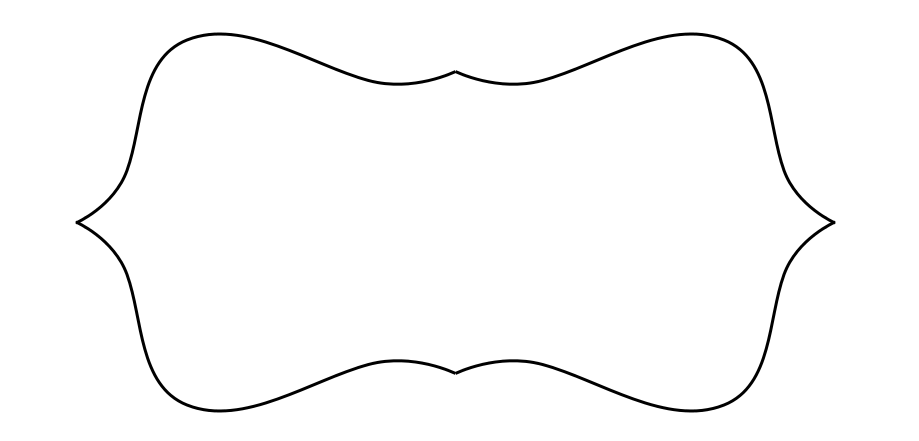 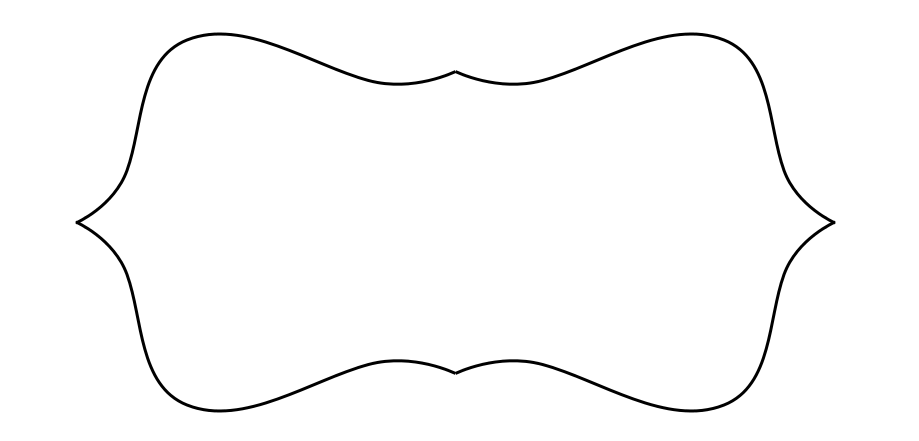 P.D.T.
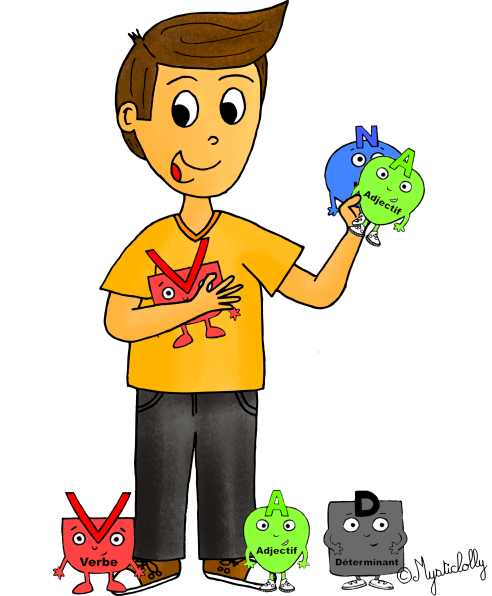 Etude de la langue
Découverte
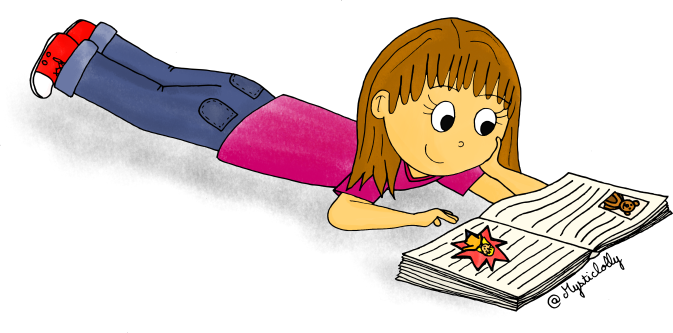 Lecture
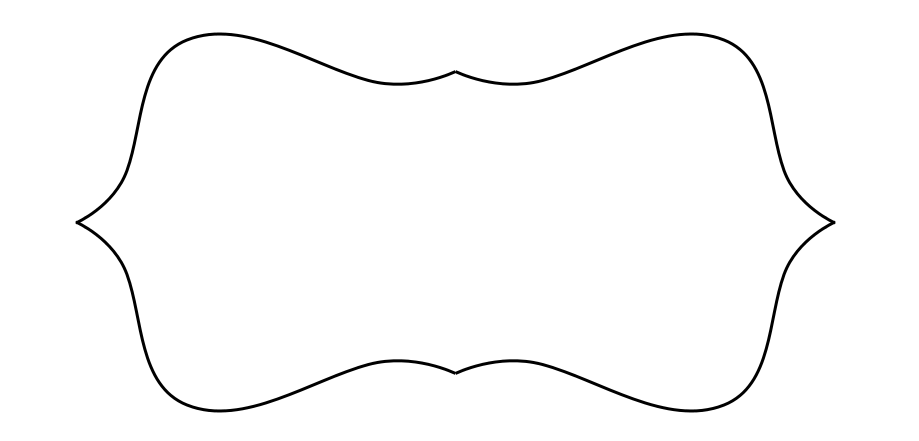 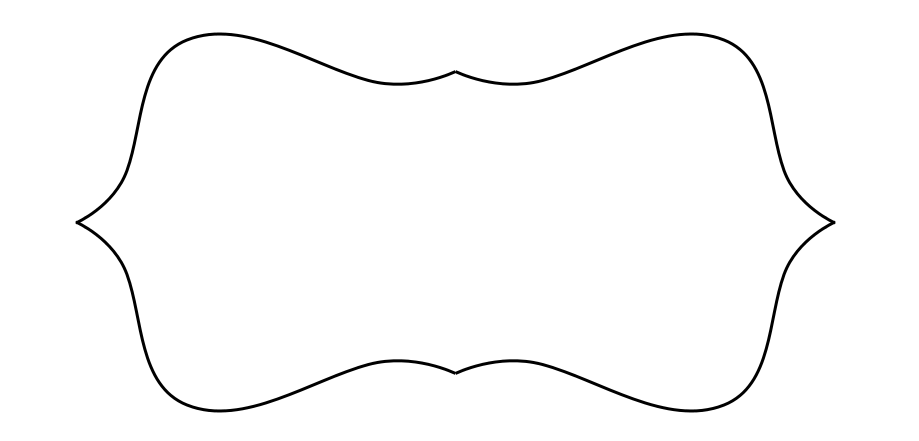 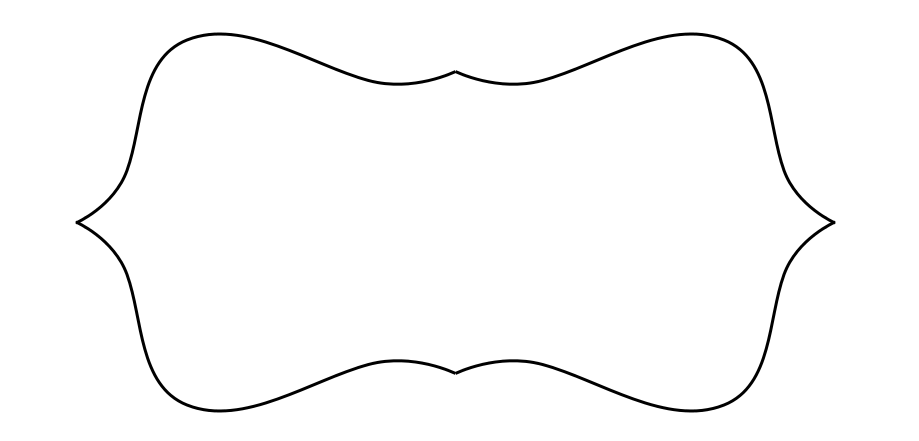 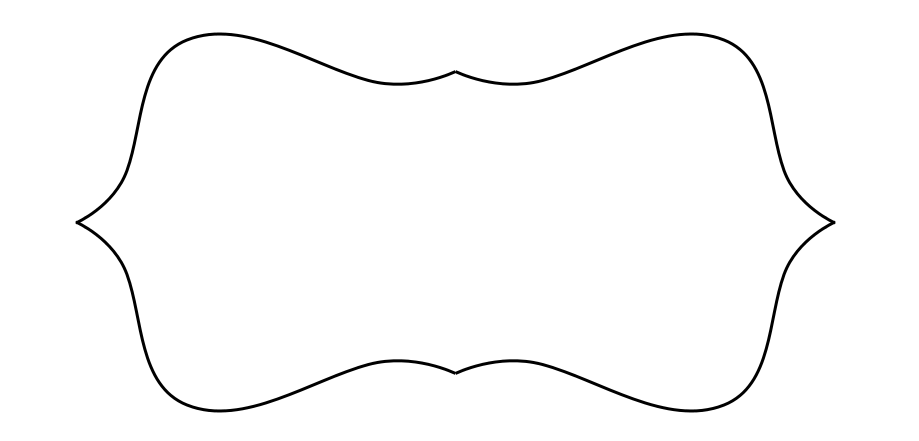 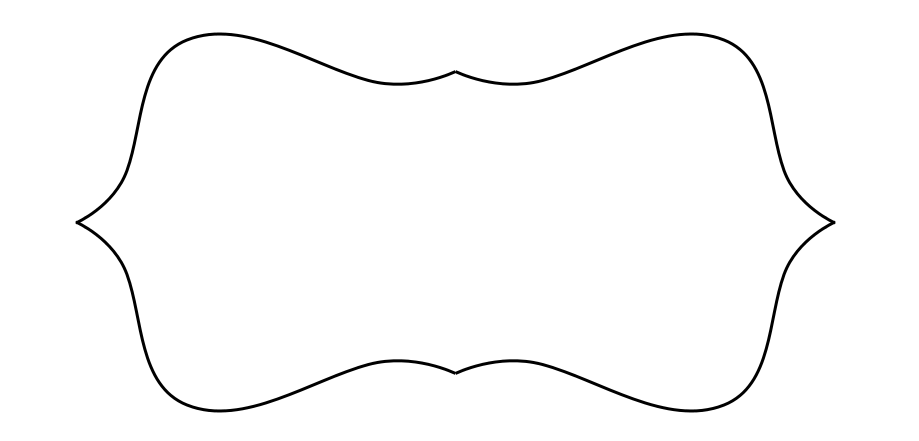 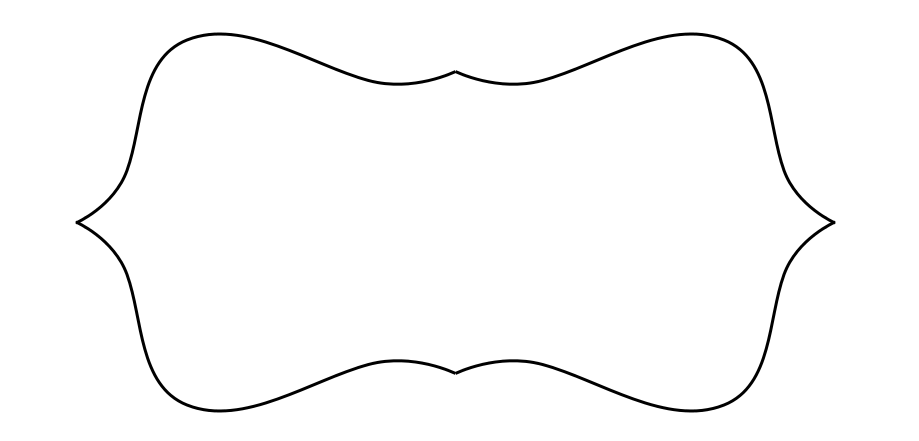 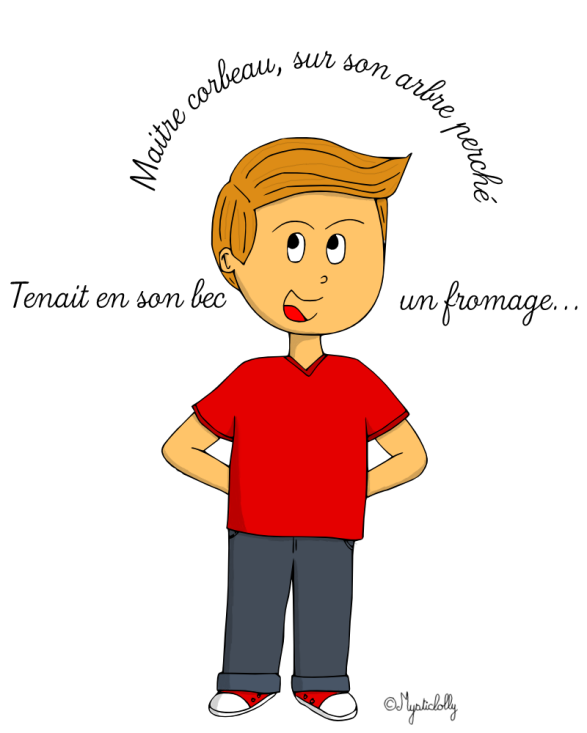 Poésie
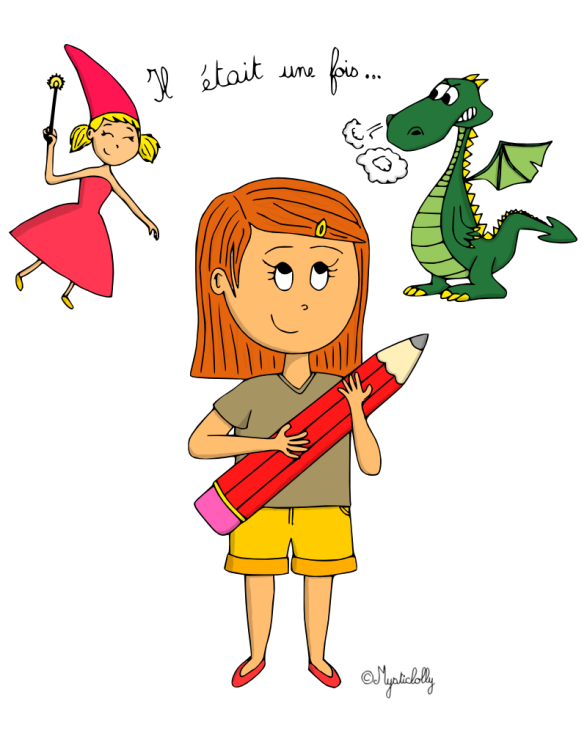 Cahier d'écrivain
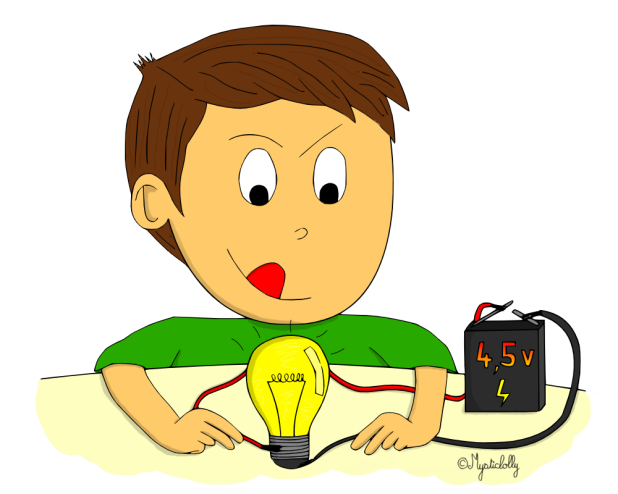 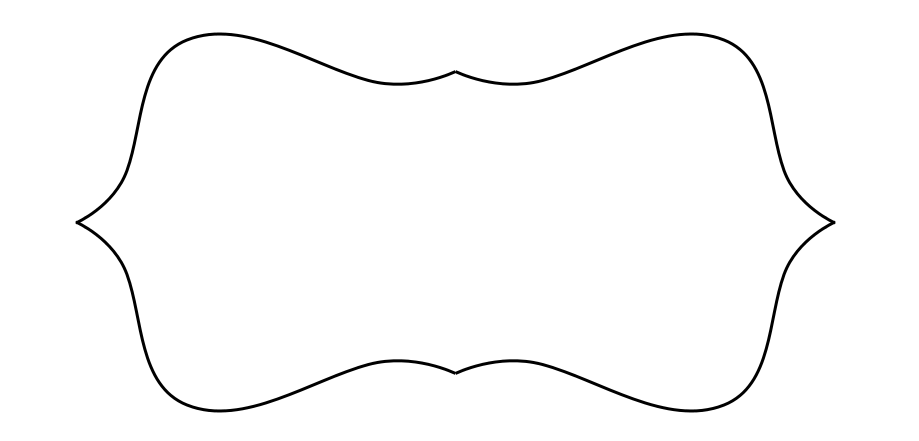 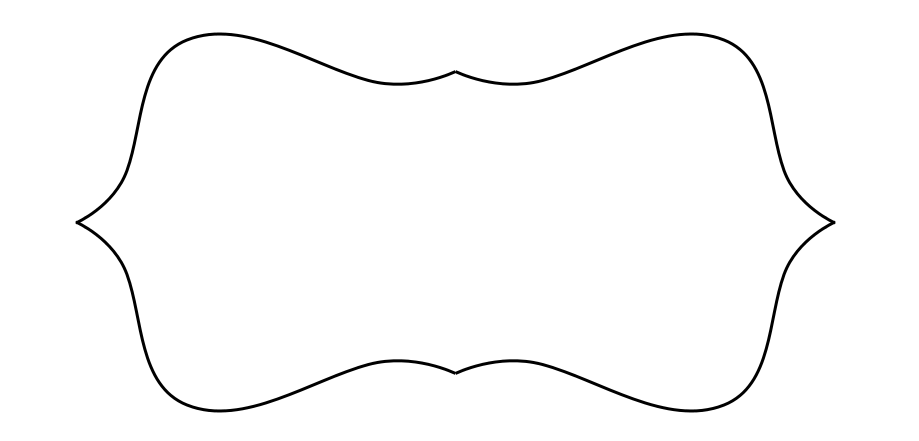 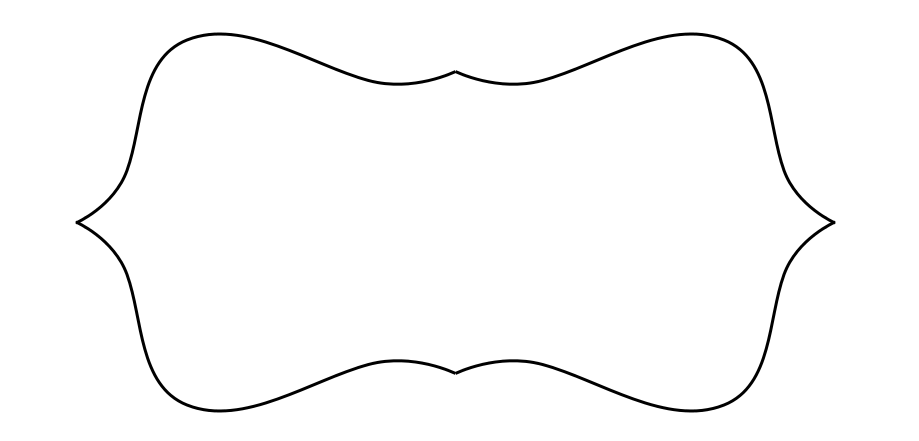 Sciences
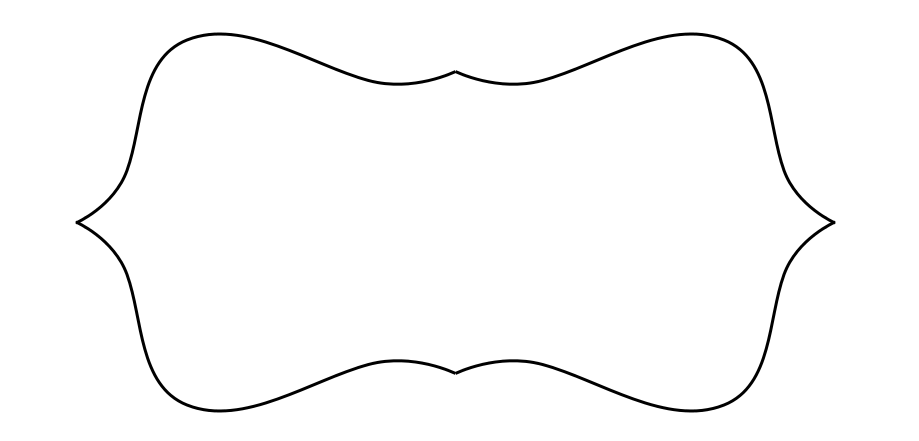 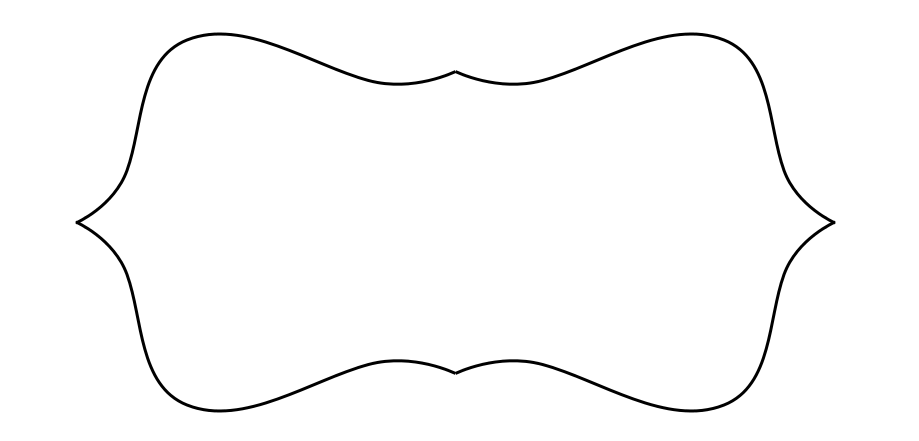 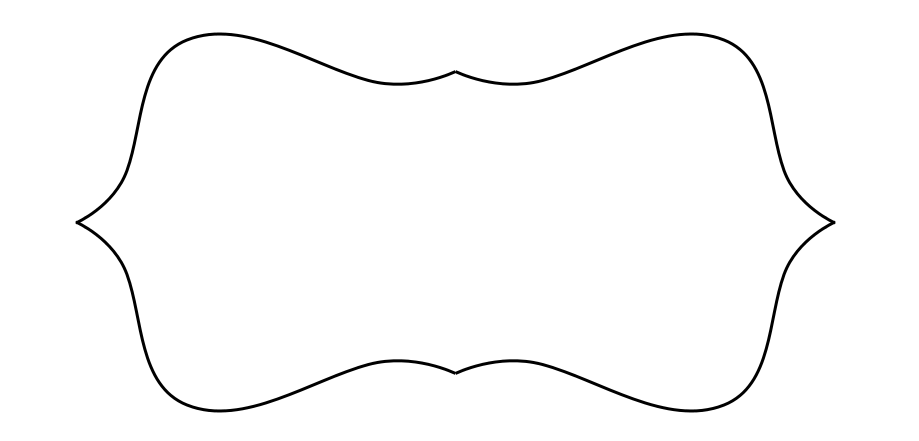 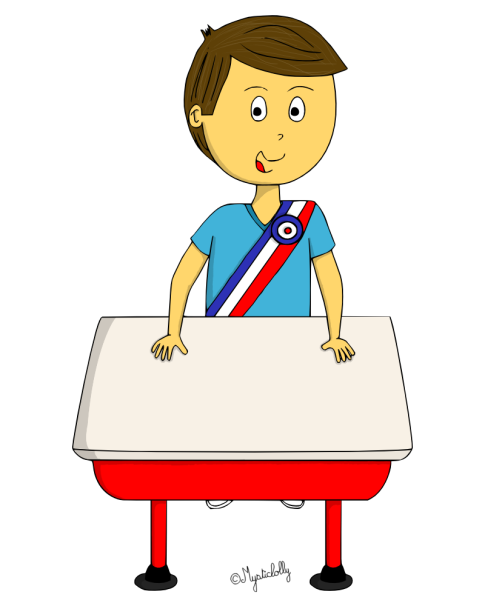 Education civique et morale
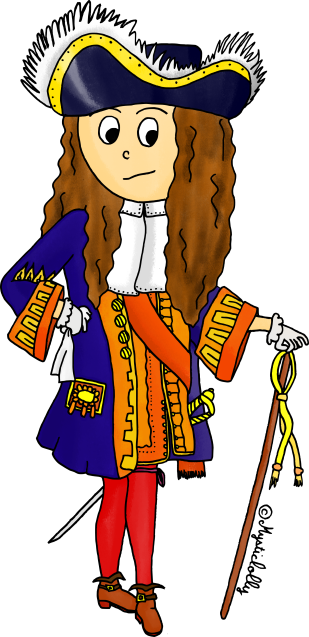 Histoire
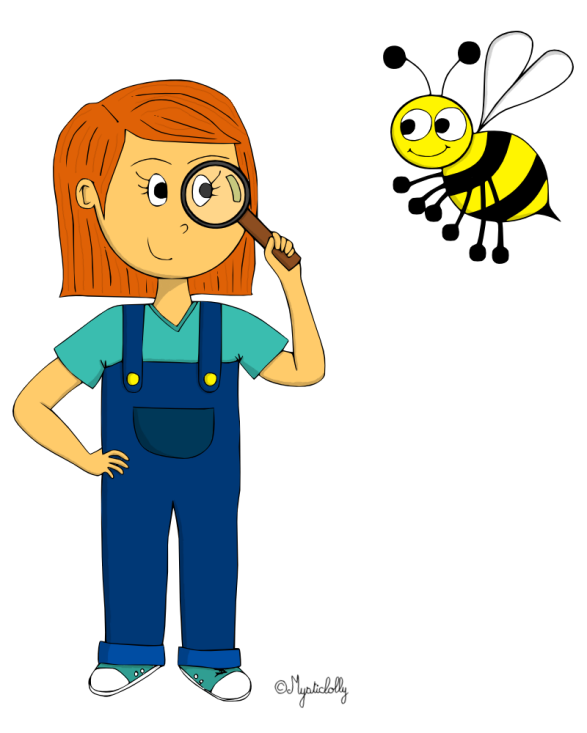 Découverte du monde
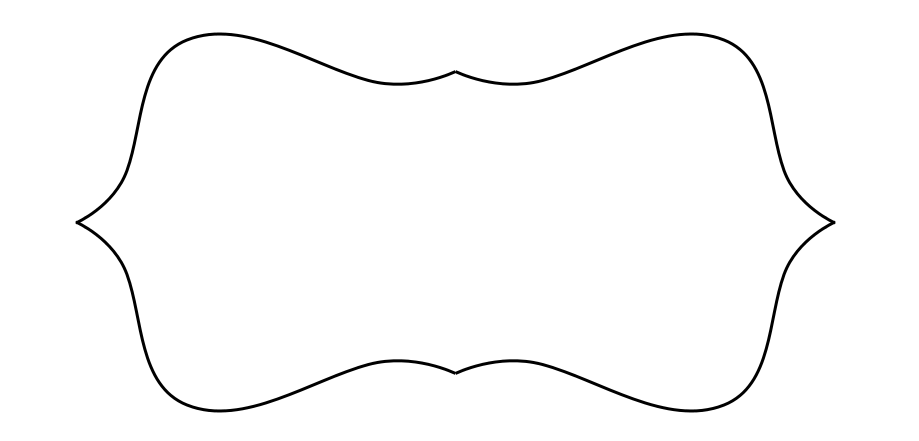 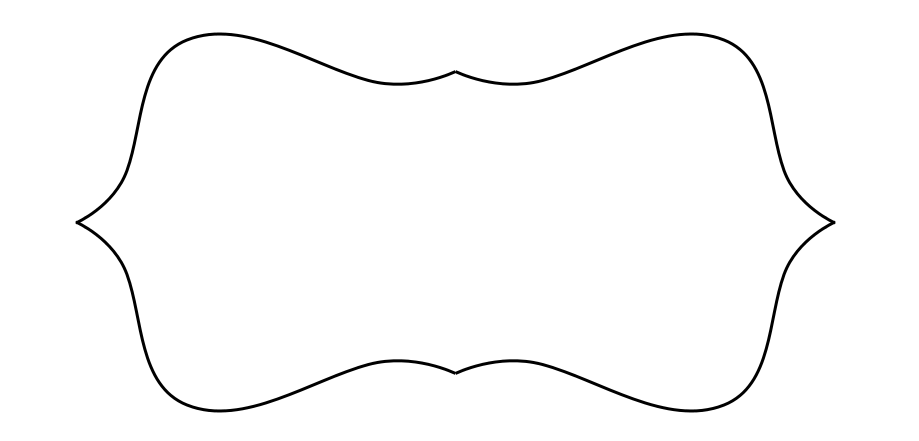 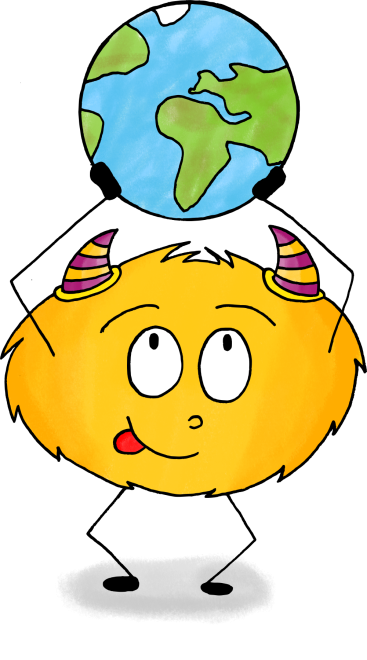 Géo
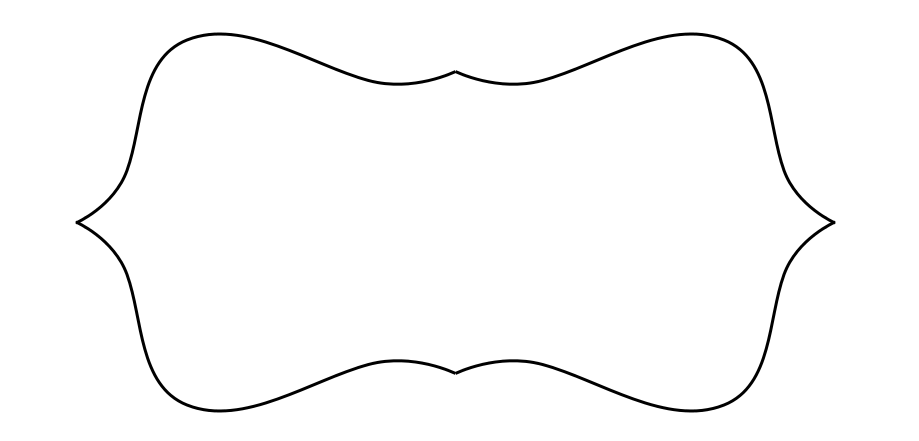 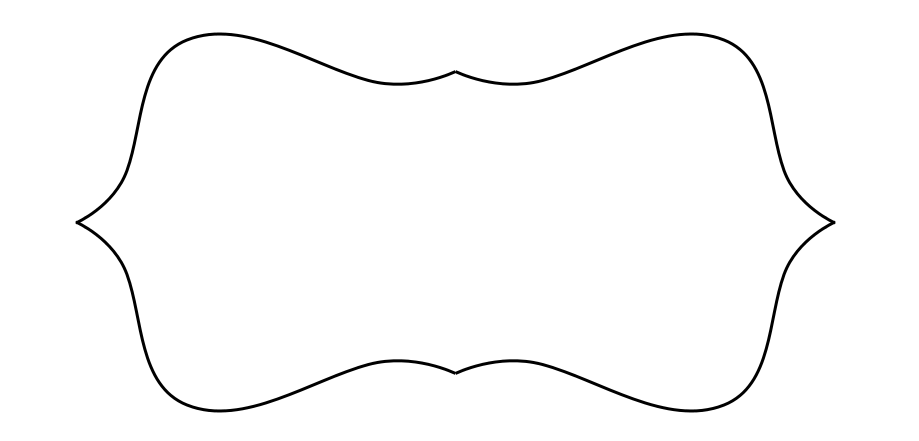